Fale com a Assessora da Funpresp exclusiva 
para a sua região, realize simulações e tire suas dúvidas sobre nossos Planos de Benefícios.
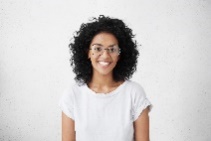 Maria da Silva
(xx) xxxxx-xxxx
xxxxxxxxxx@funpresp.com.br